Resource three
eLearning and presentation resources 
Resources to incorporate into local training
1
Australian Mental Health Care Classification
Mental Health Phase of Care
eLearning and presentation resources
2
How to use these resources
This pack consists of six eLearning resources including:

Mental Health Phase of Care (MHPoC) Overview Video
MHPoC Application Video
Text screens for Overview
Text screens for Application to Practice
Multiple Choice Questions and Answers for Overview  Multiple Choice Questions and Answers for Application to Practice.
Videos
Text Screens
May be embedded in a training package, website or used for presentations.
May be used online or in presentation files.
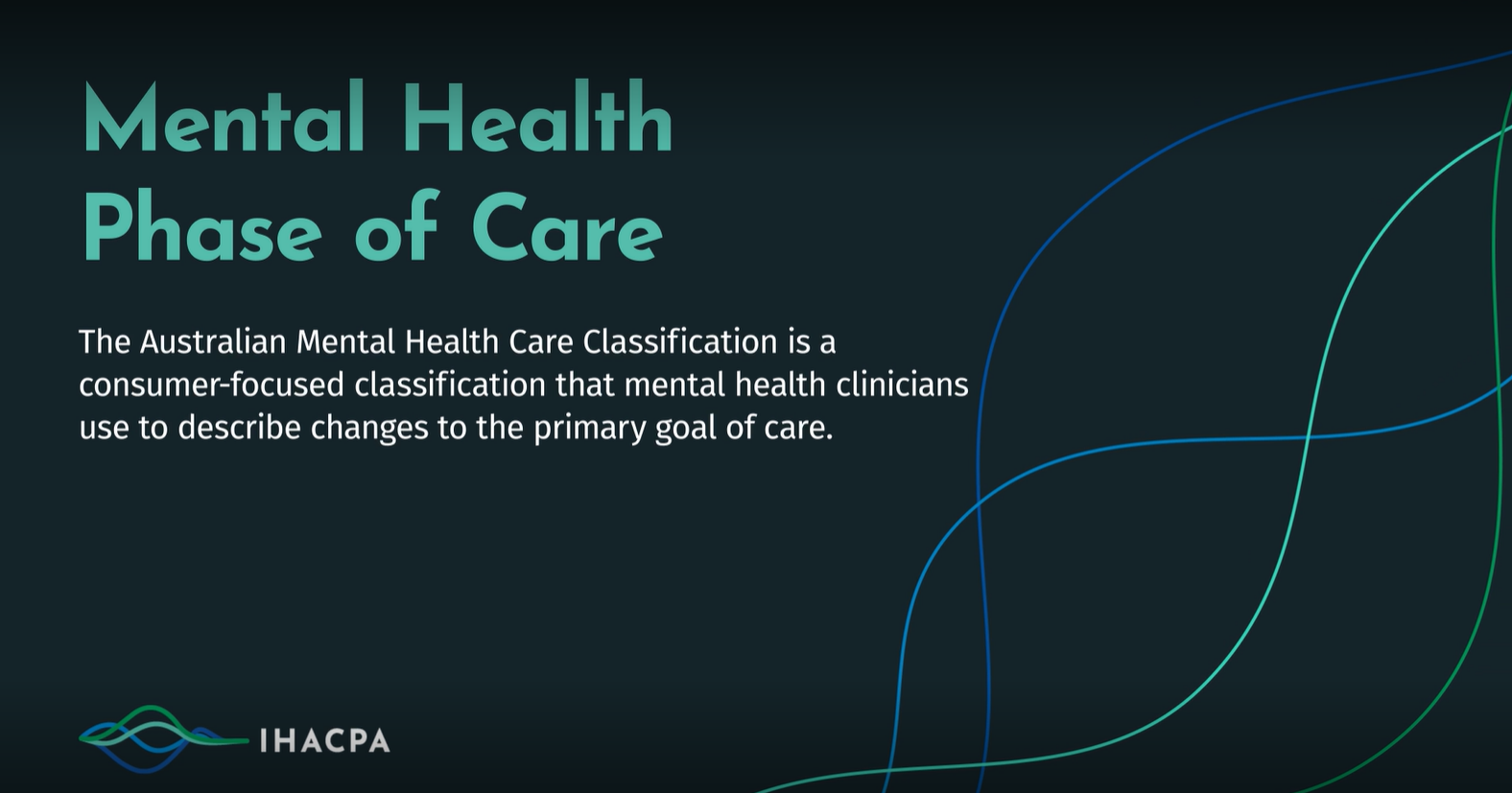 These resources are designed to integrate into local online training packages or be used as part of education activities. These resources may be integrated into training initiatives (e.g.: Orientation training or mental health outcomes training).

The resources can be used individually or together in an eLearning package, embedded on a webpage or in face-to-face presentations.
Multiple Choice Question and Answers
May be used individually or together in an eLearning SCORM* package, or embedded on a webpage, or used in face to face presentations.

*SCORM is a technical standard for eLearning formats.
3
Video overview
MHPoC Overview Video
Video code and links
A short introduction video to MHPoC. The audience is not just clinicians but also consumers, families, carers and peer workers. This is for many reasons including transparency and empowerment and to facilitate productive clinical discussions.
Embed code
<iframe width="560" height="315" src="https://www.youtube.com/embed/hh0KOC5lkRw" title="YouTube video player" frameborder="0" allow="accelerometer; autoplay; clipboard-write; encrypted-media; gyroscope; picture-in-picture" allowfullscreen></iframe>

Link
https://youtu.be/hh0KOC5lkRw 

Transcript link
https://youtu.be/hh0KOC5lkRw
Duration: Five minutes
Intended audience: clinicians, consumers, families, carers and peer workers
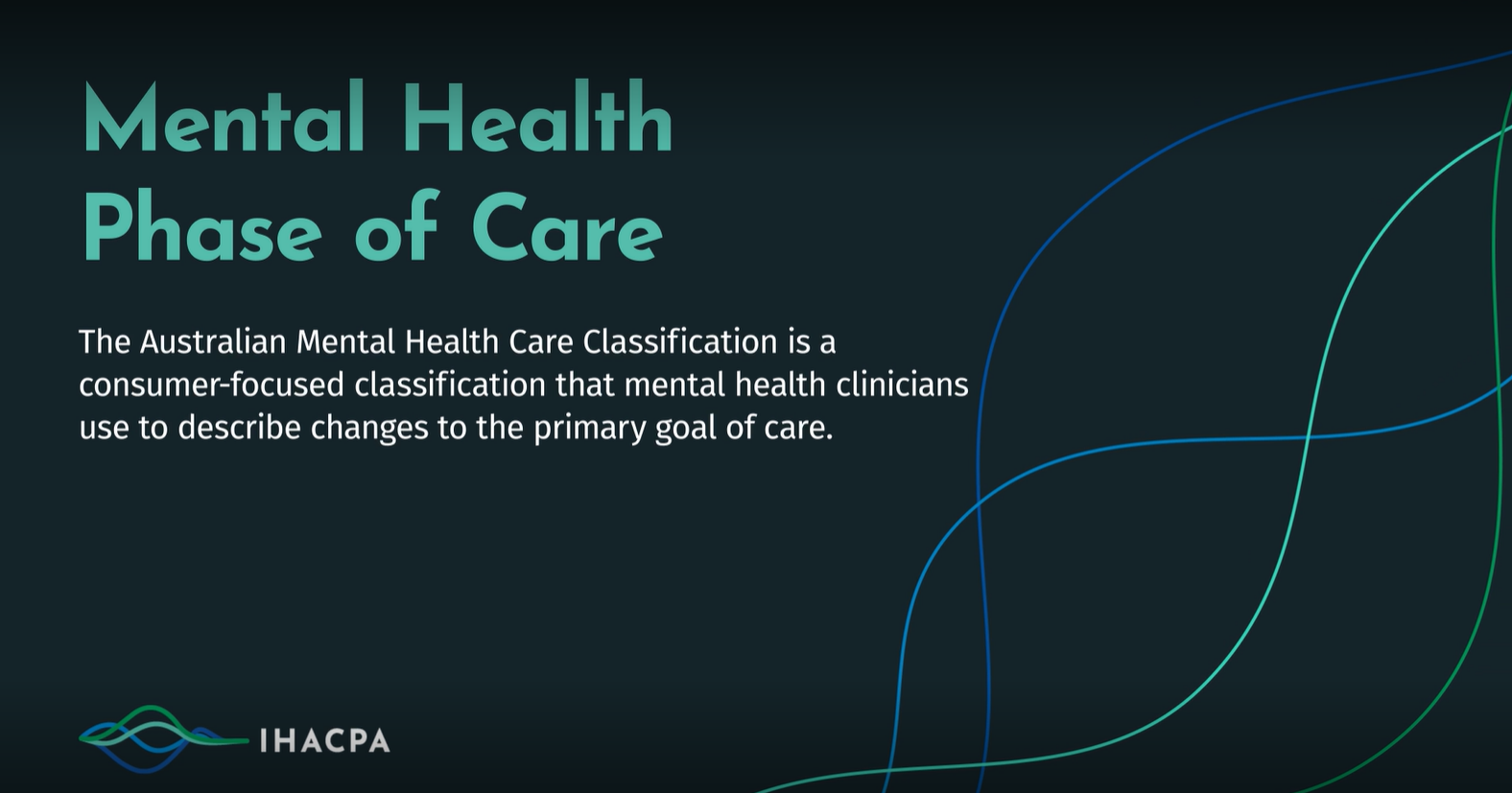 4
Application to practice video
The MHPoC application to practice video
Video code and links
This video focuses on applying MHPoC to clinical practice. Once again, the audience is not just clinicians but also consumers, families, carers and peer workers for many reasons including transparency and empowerment and to facilitate productive clinical discussions. 

The intention of this piece is to demonstrate the clinical utility of MHPoC and to show a number of ways it can be incorporated into everyday clinical practice.
Embed code
<iframe width="560" height="315" src="https://www.youtube.com/embed/tOjTflpTl-M" title="YouTube video player" frameborder="0" allow="accelerometer; autoplay; clipboard-write; encrypted-media; gyroscope; picture-in-picture" allowfullscreen></iframe>

Link
https://youtu.be/tOjTflpTl-M

Transcript link
https://youtu.be/tOjTflpTl-M
Duration: Six minutes
Intended audience: clinicians, consumers, families, carers and peer workers.
5
Text screens (overview)
The next three screens cover key messages about the Australian Mental Health Care Classification (AMHCC) and the MHPoC.
6
Classifying mental health care
The Independent Health and Aged Care Pricing Authority developed the AMHCC to: 
improve the clinical meaningfulness of classifications for mental health care,
provide a nationally consistent framework for transparency,
ensure funding based on mental health activity.
7
The Australian Mental Health Care Classification
The AMHCC is a consumer-focused classification providing accurate and consistent data about services provided to consumers, families, carers and peer workers across different health care settings.

It incorporates: setting, MHPoC, age group, complexity (Health of the Nation Outcome Scales (HoNOS), mental health legal status (MHLS) and Life Skills Profile (LSP-16)).
8
Mental Health Phase of Care
The MHPoC is a measure of the primary goal of care and therefore along with other variables is used to calculate future funding, manage resources and improve care services.
The MHPoC is assigned or reviewed…
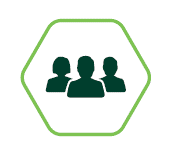 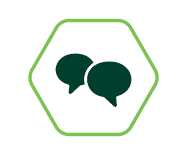 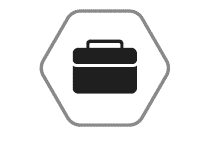 When there is a substantial and sustained change to the consumer’s clinical picture and family, carer or peer worker goals
At transfer of care between settings by the receiving agency
At the admission or 
registration of a consumer
MHPoC, HoNOS and LSP-16 should be reviewed on significant changes to consumer presentation
9
Mental Health Phase of Care
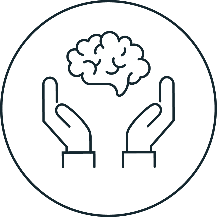 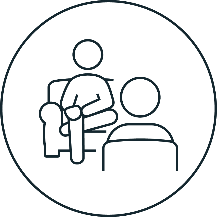 Functional Gain
Acute
Mental Health
 Phase of Care
The primary goals of care is to improve personal, social or occupational functioning or promote psychosocial adaptation in a consumer with impairment arising from a psychiatric disorder.
The primary goals of care are intended to reduce high levels of distress, manage complex symptoms, contain and reduce immediate risk.

Note: The Acute definition has been updated
Consolidating Gain
Intensive Extended
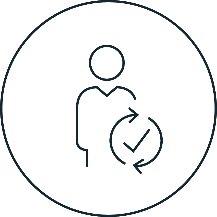 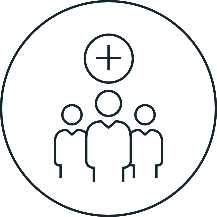 The primary goal is prevention or minimisation of further deterioration, and reduction of risk of harm in a consumer who has a stable pattern of severe symptoms, frequent relapses or severe inability to function independently and is judged to require care over an indefinite period.
The primary goals of care is to maintain the level of functioning, or improving functioning during a period of recovery, minimise deterioration or prevent relapse where the consumer has stabilised and functions relatively independently. May also be known as maintenance.
Assessment Only is no longer a MHPoC it is now a data item.
Therefore, assessment only does not constitute a mental health admission or activation. It is used when the review outcome does not lead to the consumer being placed in one of the other four phases immediately after. Therefore, assessment only does not constitute a mental health admission or activation.
The persons used in this image are stock photography models and used for illustrative purposes only.
10
[Speaker Notes: Diagram in middle of slide to be changed to fact sheet diagram]
Principles
Here are some guiding principles for using the MHPoC:
Discuss and agree on MHPoC when the consumer’s care is co-managed or provided by multiple services.
Discuss MHPoC during regular reviews of consumer’s care plan.
There is no limit on the number of MHPoC over an episode of care.
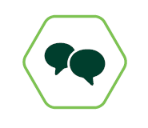 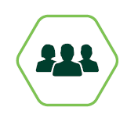 The MHPoC does not need to be changed if the consumer’s primary goal of care remains the same.
A consumer’s MHPoC can not be changed while they are on leave from a health care service.
1
A consumer will only have one MHPoC at any time.
11
MHPoC for quality care
Other benefits of using the MHPoC
For consumers, families, carers and peer workers
For clinicians and managers
Consider in the context of consumer, family, carer and peer worker goals.

Facilitate discussions about the care journey.

Catalyst for flexible clinical intervention.

Provide clarity on consumer’s current care plan and future journey.
Focus on the primary goal of care.

Supports problem solving and reflection.

Encourages high value clinical conversations.

Used in conjunction with other AMHCC data to calculate future funding, manage resources and improve local services.
12
Text screens (application to practice)
The next three screens cover key messages about the AMHCC and the MHPoC.
13
Classifying mental health care
The Independent Health and Aged Care Pricing Authority developed the AMHCC to: 
improve the clinical meaningfulness of classifications for mental health care,
provide a nationally consistent framework for transparency,
ensure funding based on mental health activity.
14
The Australian Mental Health Care Classification
The Independent Health and Aged Care Pricing Authority (IHACPA) developed the AMHCC to ensure funding based on mental health activity.

The MHPoC is part of the AMHCC classification. There are four MHPoC:
Acute
Functional Gain
Consolidating Gain
Intensive Extended 
and one data item (Assessment Only).
15
Talk about the Mental Health Phase of Care
MHPoC is linked to the clinical decision making and reflection clinicians do everyday. 
Discuss regularly with your clinical colleagues to build understanding of MHPoC and apply it consistently in your setting.
Incorporating MHPoC into the conversations, review and care planning that is shared with families, carers, clinical colleagues and peer workers will:
support quality care,
allow for more flexible clinical intervention and service provision,
support high value clinical discussions and,
support the future provision of resourcing for services.
16
Reflection activity
Watch the application to practice video individually or with a colleague
Think about one consumer (and their family, carers or peer worker) in your setting.
If a family member asked you to explain what the consumer’s current MHPoC means, what would you say?
How do you think the consumer is feeling about their care goals? What have you observed?
Does this consumer’s current treatment match their current MHPoC?
17
Multiple choice question overview
18
Overview question one
A consumer’s MHPoC should only be assigned or reviewed at admission or registration and when a transfer between settings occurs. 

	True

	False

Feedback: This statement is False. A consumer’s MHPoC should be assigned or reviewed at admission or registration, when a transfer between settings occurs, and when there is a substantial and sustained change to the clinical and consumer, family, carer or peer worker goals or significant change to the consumer’s presentation.
19
Overview question two
The MHPoC is best described as…
(select the best answer)

	An indicator of the consumer’s primary goal of care.

	A description of mental health care based on the service.

	A classification related to service funding.


Feedback: MHPoC is best described as an indicator of the consumer’s primary goal of care.
20
Overview question three
The Acute MHPoC aims to reduce symptoms and distress and only applies to admitted services.

	True

	False


Feedback: This statement is False. Although the Acute MHPoC is often associated with admitted services, it can apply to consumers in community settings where the aim is to provide services to reduce or manage symptoms and distress.
21
Overview question four
How many MHPoC are there?
(select the best answer)

	4
	
	5

	7

Feedback: There are 4 MHPoC: Acute, Functional Gain, Consolidating Gain and Intensive Extended. Assessment Only is a data item, not a MHPoC.
22
Multiple choice questions application to practice
23
Application question one
You review a care plan with the consumer and a family member as they will be transferring to a new service. The primary goal of care is likely to remain unchanged.
What do you do? (select the best answer)

	Change the MHPoC to match the service provider.

	Organise a meeting with the family, carer or peer worker and representative of the new service to discuss 	the MHPoC and care plan.

	Transfer the consumer with the current MHPoC.

Feedback: MHPoC is not related to service. It reflects the primary goal of care. When transferring a consumer, review the MHPoC and care plan with the consumer, family, carer and peer worker with a representative at the new service.
24
Application question two
The best way to build an understanding of the different Mental Health Phases of Care (MHPoC) is to discuss with your colleagues the approach to individual consumer’s care in your setting.

	True

	False

Feedback: This statement is True. Becoming fluent and using the MHPoC consistently is not just about learning the definitions, it is about working with consumers, families, carers, peer workers and colleagues to discuss what is appropriate for the consumer, setting and circumstances.
25